Thermodynamics
Remedial Lecture 1
17 – 1 – 2022
Expectations
Short repetition of theory, not replacing the course, not integrally repeating the course
Exercises, level between tutor hour and tutorial
Active participation
Be prepared:
Study course material in the STUDY GUIDE & book (see website Thermo) https://www.vsc.science.ru.nl/hugom/Thermo/Thermo.html
Bring formula sheet!!!
Course outline
5 sessions:
1 Basics, (state) functions, ideal gas, internal energy, work, heat
2 Energy, Entropy
3 Energy, chemical reactions
4 Electrochemistry
5 Colligative properties & statistical thermo
Course today
Basics
Previous exams all contained 4 problems with each 4 subproblems with equal weight
(explanation of) formulas / quantities (always! 30 out of 160 points)

Perfect monoatomic gas
Equations of state
Internal Energy, Work, Heat, Entropy, Enthalpy
relations
Basics include to study…….
Study guide (page 4 – 7 & B1)
Atkins (see study guide)
Relevant formulas on formula sheet
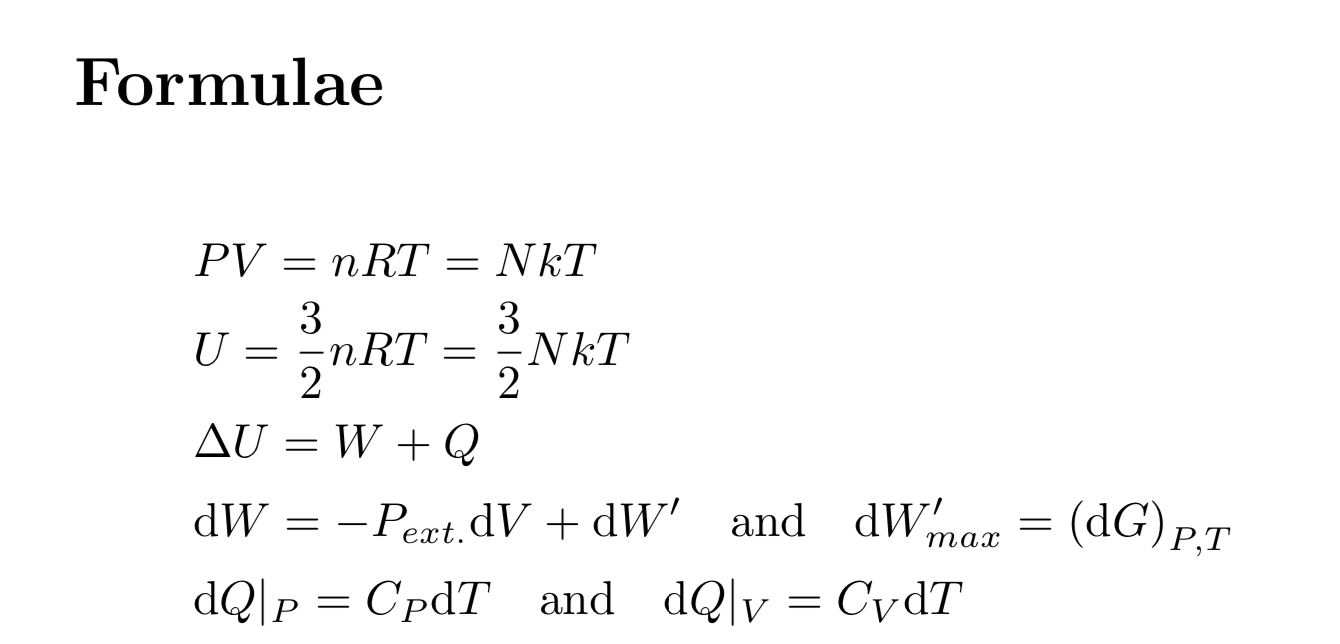 For reversible process
Basics include some definitions 1
State variables 
Macroscopic quantities (P, V, T, n, · · ·) that describe the thermodynamic state of a system. 
Equation of state 
Relation between state variables that determines the possible states of the system in thermodynamic equilibrium, eg pV=nRT (Only for perfect gas)
Thermodynamic equilibrium 
A system is in thermodynamic equilibrium if the state variables of the system do not change spontaneously. 
State function 
A (thermodynamic) single valued function of the (independent) state variables; The value of a state function is independent of the way the system has reached a certain state, eg H, G……, but also P,T,....
Basics include some definitions 2
Reversible process 
A process during which the system is in thermodynamic equilibrium at every moment
Irreversible process 
A process that is not necessarily reversible. 
Isothermal process     		dT = 0
Isobaric process     		dP = 0
Isochoric process    		dV = 0 
Adiabatic process 		dQ = 0 
Isolated system		dW = dQ = dn = 0 
Intensive quantity Does not change if we enlarge the system; e.g. T and P.
Extensive quantity Doubles if we make the system twice as large; e.g. V and n.
Exercise 1 often involves:
 the difference between 	“State function” (U, H, S etc) and                                      		“Equation of State” (pV = nRT)

 whether something is a “State function” or not
      State Function:			not a State Function:
	H, U, G, A				Q, W
	Ssys					Stot , Ssur
	T, p etc.				
	mathematical operations		
	of the functions above:
	H + U
	pT
	SsysT
					Q + W ?
					Stot – Ssur ?
∆U
Ssys
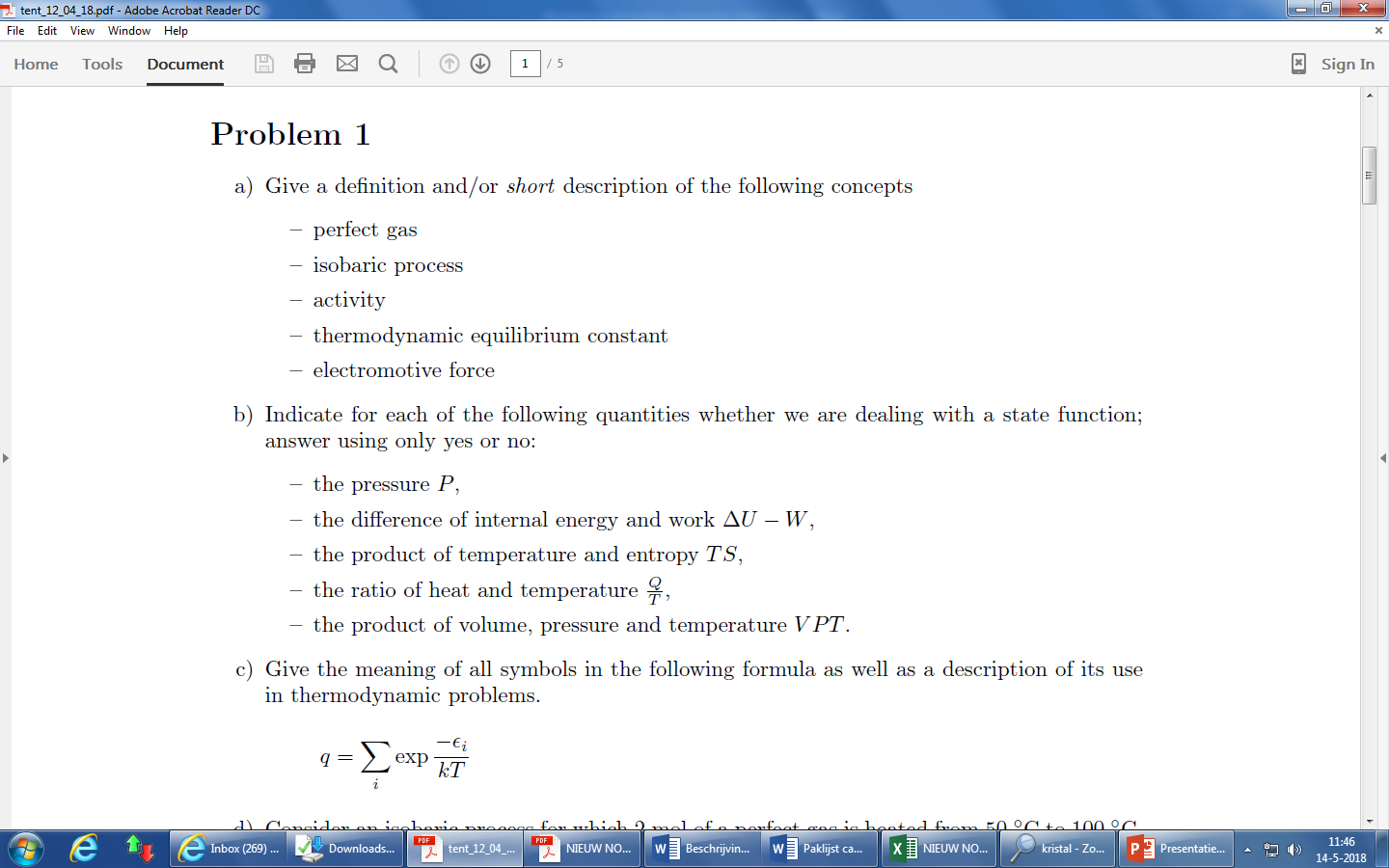 Gas that complies with pV=nRT
Process in which dP = 0
Later
the value of the reaction quotient Qt at equilibrium
energy per unit electric charge
Yes
No (= Q)
Yes
No
Yes
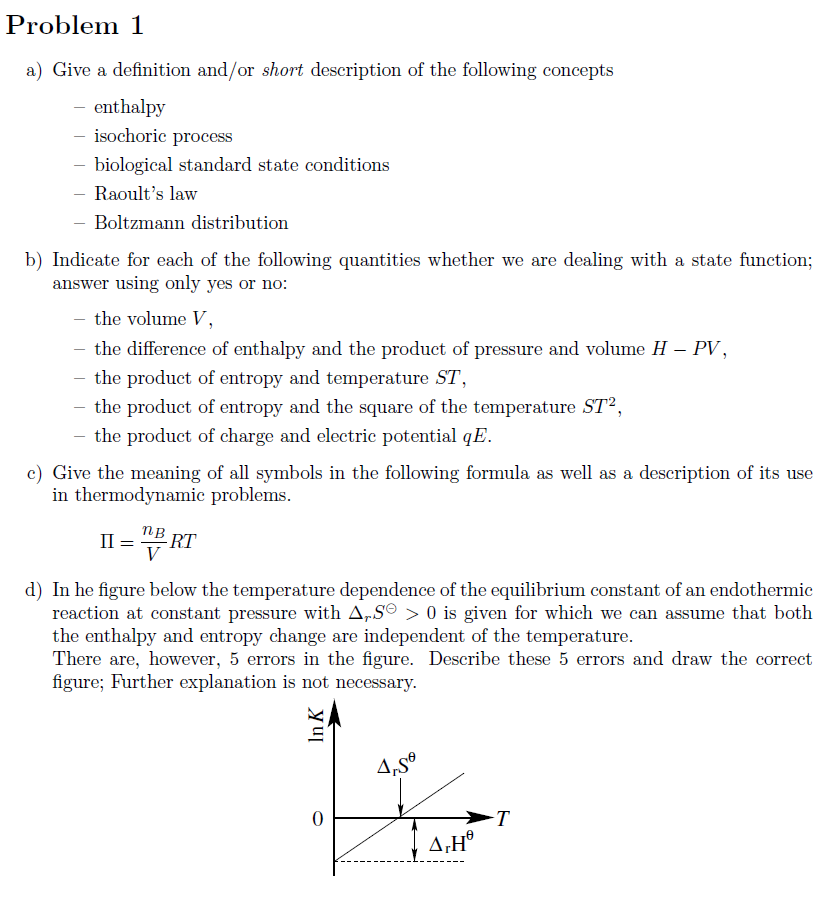 (2017)
See Appendix B:   Glossary and theory
Yes
                                                                                              = U   Yes
                                              Yes, S & T both are state functions
                                                                                Yes
                                                        Yes
To calculate the large molecular mass of substance B in a solution from a measured osmotic pressure due to a difference in concentration over a membrane.
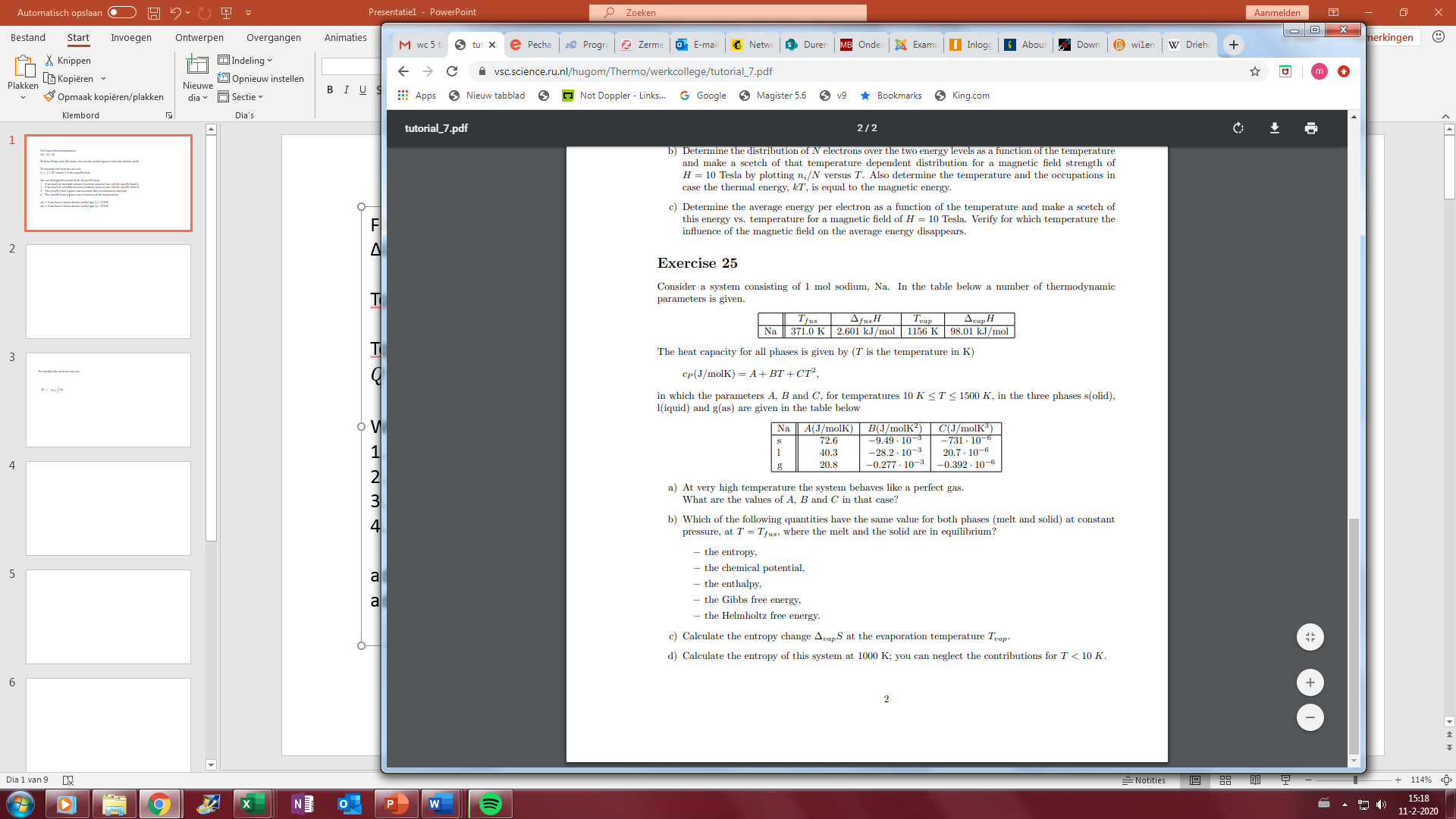 ΔU = Q + W​

To calculate the work we can use:



If we work isochoric: dV = 0 and there is no (volume-)work

If we work isobaric: p stays constant, get it out of the integral sign


If we work reversible: pext = pint and since we consider a perfect gas p=nRT/V



If we work reversible AND isothermic AND in a closed system:
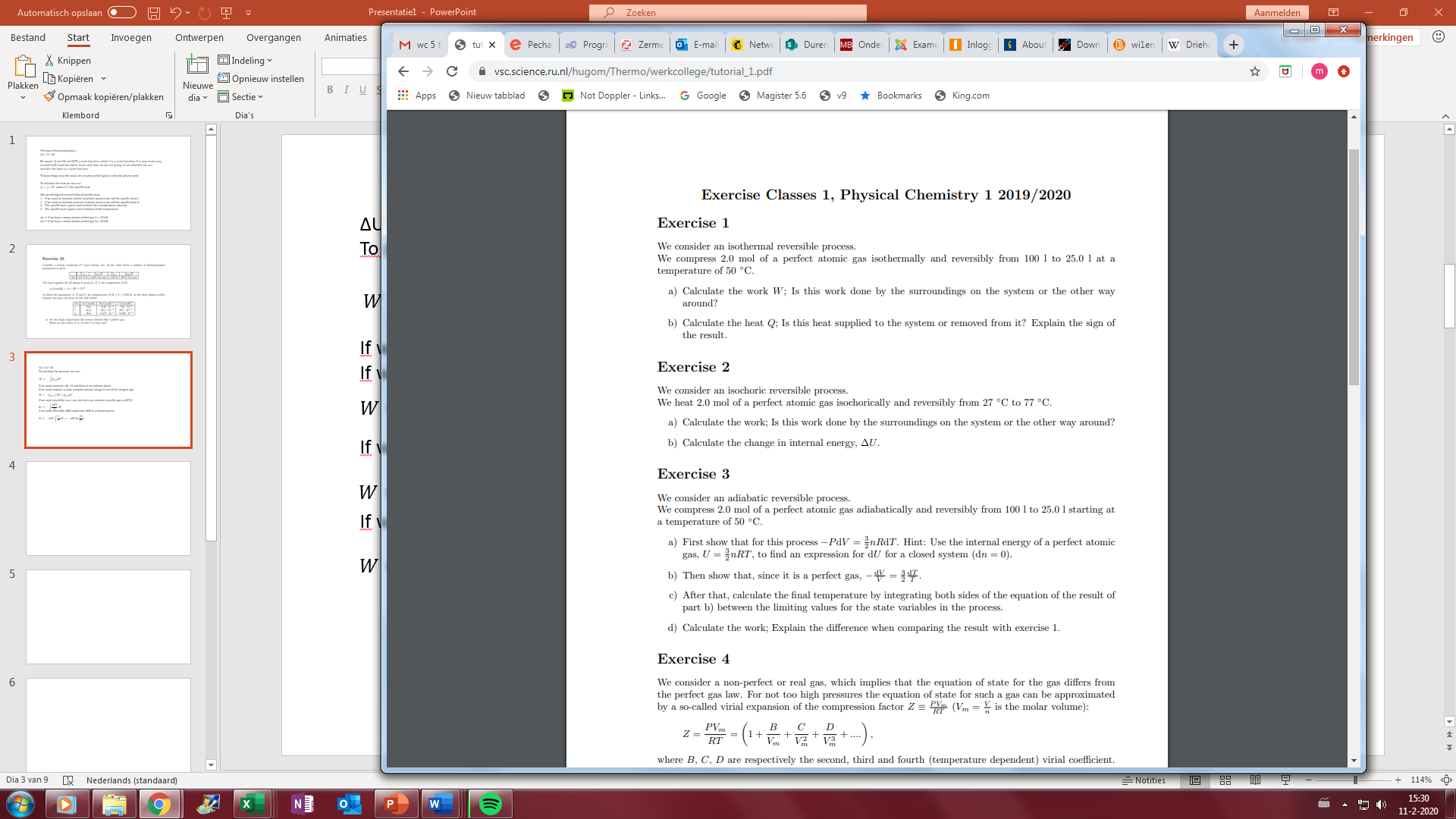 The moral of this story
Basics are important to pass the exam
Wonder yourself with each step:
What am I doing (subject, question asked etc)
What is the meaning of symbols and constants used
Start practising with all material available:
Tutor hour
Tutorials https://www.vsc.science.ru.nl/hugom/Thermo/Thermo.html
Perfect monoatomic gasses
Learn to play with the formulas
Four processes with a monoatomic 
perfect gas:
process 2   reversible
                    isothermic
20 dm3
298 K
1.25 bar
10 dm3
596 K
5.0 bar
20 dm3
T = ?
p = ?
10 dm3
298 K
2.5 bar
20 dm3
596 K
2.5 bar
process 1
reversible
isochoric
process 3
reversible
isobaric
Formulas for each of the processes 1, 3 and 4 to calculate the work W and heat Q and Entropy ∆S for the processes 1, 2, 3 using:        dS = dQrev/T
process 4       adiabatic
irreversible    and pext = 0.5 bar
a)  Derive a formula to calculate the exerted work W for each of      the four processes, using the formula:
0
̶  nRT∙ln(Vf/Vi)
̶  pext∆V
̶  p’ext∆V
b)  heat Q:
c)  ΔU:
For a monoatomic perfect gas is defined:  U = 3/2·nRT so  ∆U = 3/2·nR∆T 
					and: CV = 3/2·nR
			      		and: Cp = 5/2·nR
+                        =
0
3/2 nR ∆T
∫ CV dT
CV ∆T
3/2 nR ∆T
CV ∆T
̶  nRT∙ln(Vf/Vi)
?
+ nRT∙ln(Vf/Vi)
0
̶  nR∆T
̶  psys∆V
̶  pext∆V
5/2 nR ∆T  ̶  p∆V
Cp ∆T  ̶  p∆V
3/2 nR ∆T
5/2 nR ∆T
∫ Cp dT
Cp ∆T
̶  pext∆V
̶  pext∆V
0
∫ CvdT
∫ (Cv /T)dT
Cv∙ln(Tf/Ti)
nRT∙ln(Vf/Vi)
nR∙ln(Vf/Vi)
Cp∙ln(Tf/Ti)
∫ CpdT
∫ (Cp /T)dT
e) irreversible process: you have to construct an alternative reversible path
Four processes with a monoatomic 
perfect gas:
process 3
reversible
isobaric heating
20 dm3
298 K
1.25 bar
10 dm3
596 K
5.0 bar
10 dm3
298 K
2.5 bar
20 dm3
596 K
2.5 bar
20 dm3
? K
? bar
process 4
    adiabatic           irreversible
   pext = 0.5 bar      expansion
process 5
reversible
isochoric
cooling
Question 4 (from tutor hour) 
A sample consisting of 1.00 mol of perfect gas atoms, initially at p1= 1.00·105 Pa and T1= 300 K, is heated reversibly to 400 K at constant volume. Calculate the final pressure, ΔU, Q and W
Question 4
p1/T1 = p2/T2;    p2 = p1·T2/T1 = 1.33·105 Pa
ΔU = 3/2·nRΔT = 1247 J
W = – ∫pdV   in which  dV = 0  so W = 0 J
Q = ΔU – W = 1247 – 0 = 1247 J
2. 1.0 mole of helium of 25° C and p = p0 is reversibly and isothermically expanded until the pressure is 1.0 10^4 Pa. Given: Cv = 12.55 J K-1 mol-1a) Calculate the work done by the gasb) Calculate the heat  

2. a) 5706 J      b)  -5706 J
3. 1.0 mole of helium of 25° C and p = p0 is adiabatically expanded until the pressure is 1.0 10^4 Pa.a) Calculate the temperature after expansionb) Calculate the volume after expansionc) Calculate the workd) Calculate the heat

3. a) 119 K       b) 97.5 L                c) 2238 J      d) 0 J
1. 1.0 L hydrogen of 20° C and p = p0 is adiabatically compressed to a temperature of 80° C.a) Calculate the volume after compressionb) Calculate the pressure after compressionc) Calculate the work, done on the gasAnswers:1. a) 0.631 L     b)  1.91·105 Pa    c)  51.29 J
End for today!